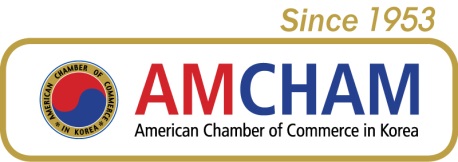 Training Opportunity
at the American Chamber of Commerce in Korea (AMCHAM Korea), Korea’s largest foreign business organization

AMCHAM Korea is now accepting trainees for the 
Communications Department
(Deadline: Friday, August 05)
The Communications Department builds and maintains AMCHAM’s relationship with the media and general public in Korea through the website, social media, and publications of the Chamber. 

Key Responsibilities
Write and edit articles for AMCHAM publications including the quarterly Journal
Write, translate, and distribute press materials including press releases for major events 
Manage the Chamber’s website and social media 
Manage and update the press list and media database (photos, recordings, videos, etc.)
Requirements
University students or recent graduates who are able to work full-time five days a week 
Strong writing and grammar as well as speaking skills in both English and Korean 
Proficiency in managing social media, the Web, etc. 
Proficiency in Microsoft Office applications (Word, PowerPoint, Excel) 
Strong organization and time management skills and the ability to work efficiently with attention to detail under tight deadlines
Proficiency in Adobe Photoshop/Illustrator and/or journalistic experience are a plus
Trainee Benefits
Gain practical experience in publication and public relations in an international business environment
Get directly involved in writing, editing and pitching ideas for an official business journal  
Attend AMCHAM meetings featuring prominent guest speakers in public and private sectors
Lunch and transportation costs are covered
How to Apply 
Apply through our webpage: http://www.amchamkorea.org/bbs/board.php?bo_table=trainee
Contact trainingprogram@amchamkorea.org for inquiries.